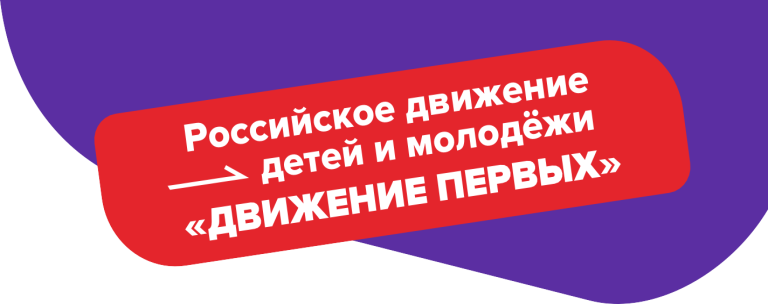 МИССИЯ
РОССИЙСКОГО ДВИЖЕНИЯ ДЕТЕЙ И МОЛОДЕЖИ
«ДВИЖЕНИЕ ПЕРВЫХ»

«Быть с Россией, быть человеком,  быть вместе, быть в движении,  быть первыми»
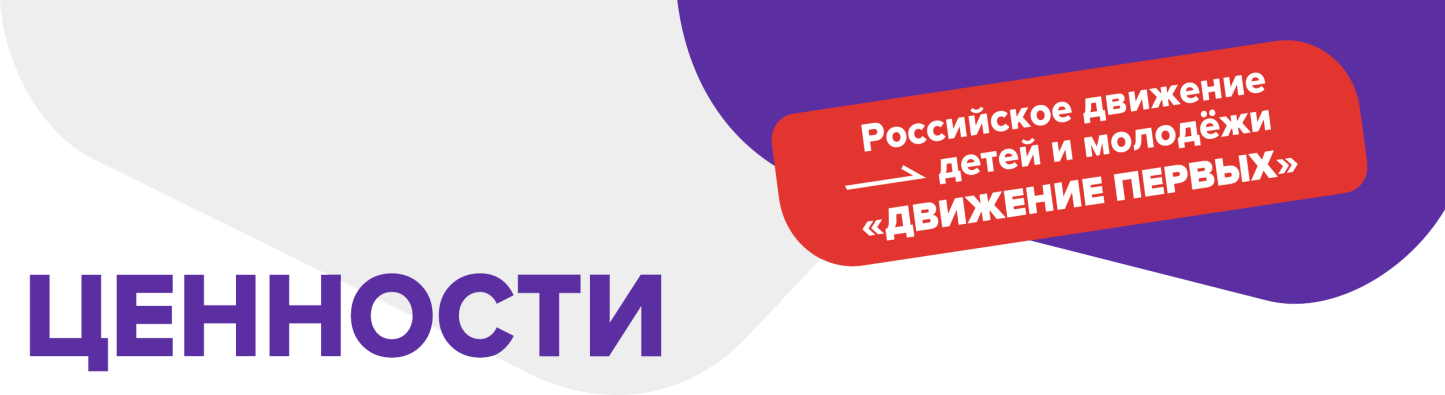 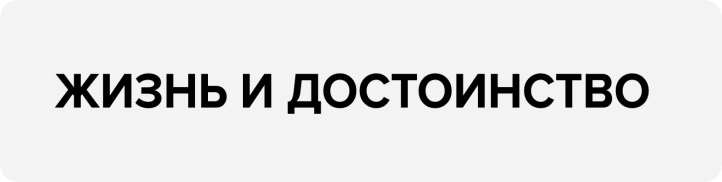 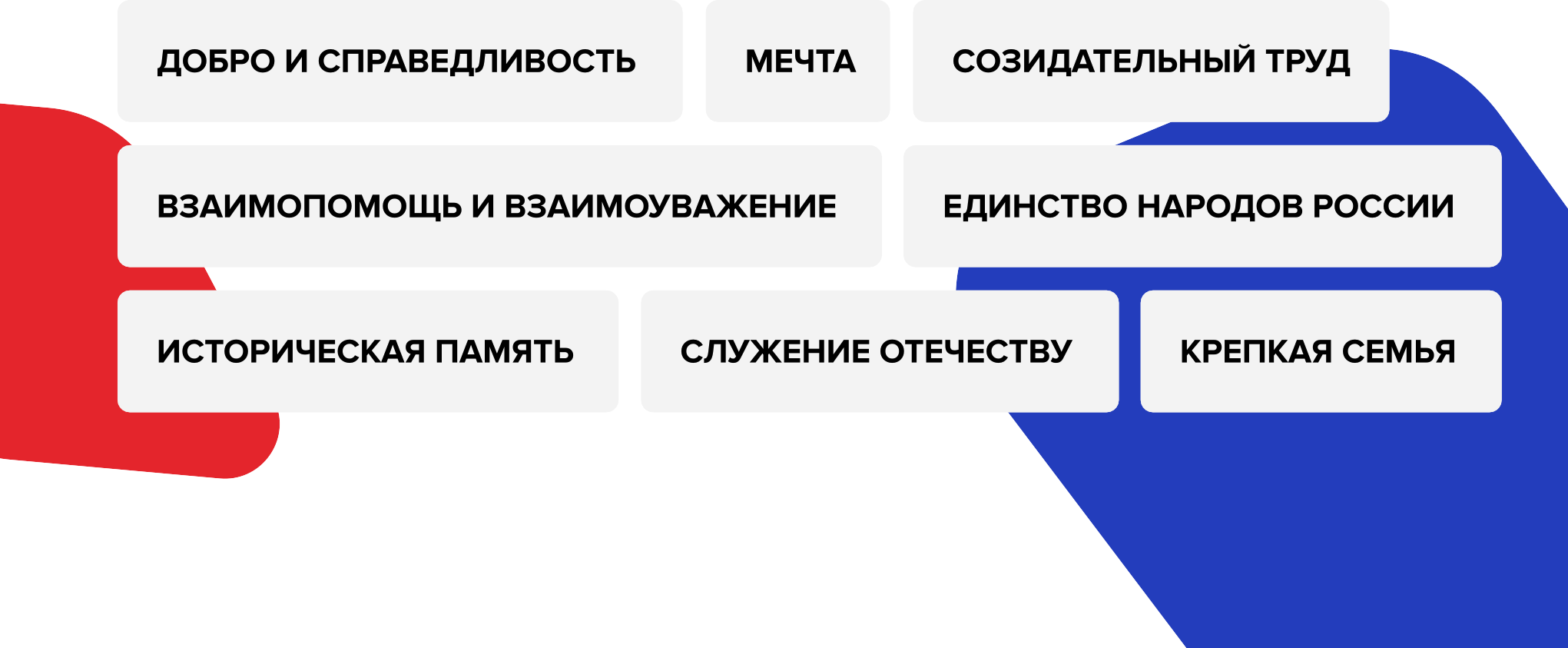 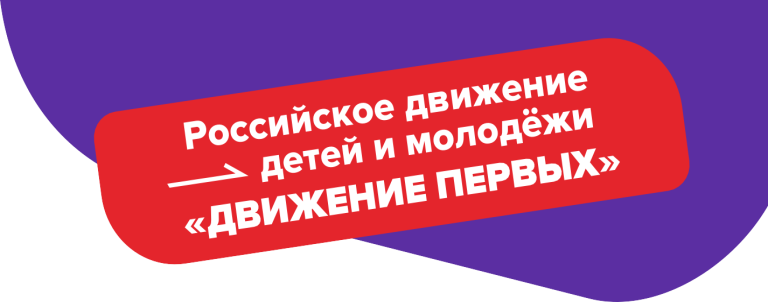 НАПРАВЛЕНИЯ ДЕЯТЕЛЬНОСТИ
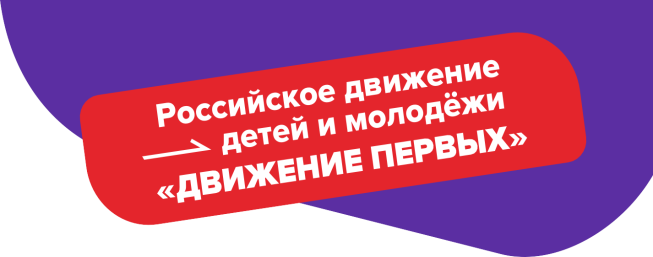 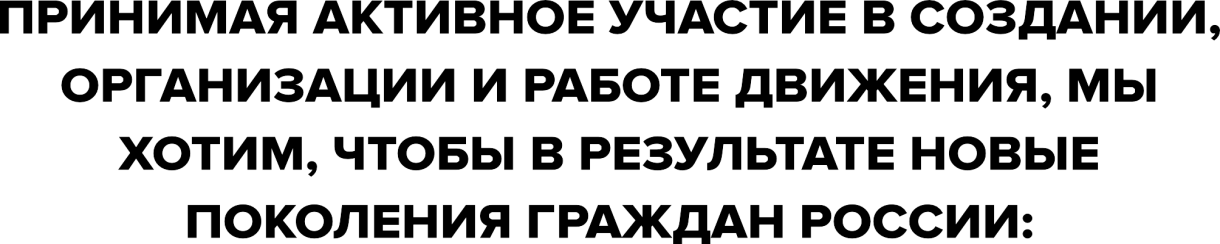 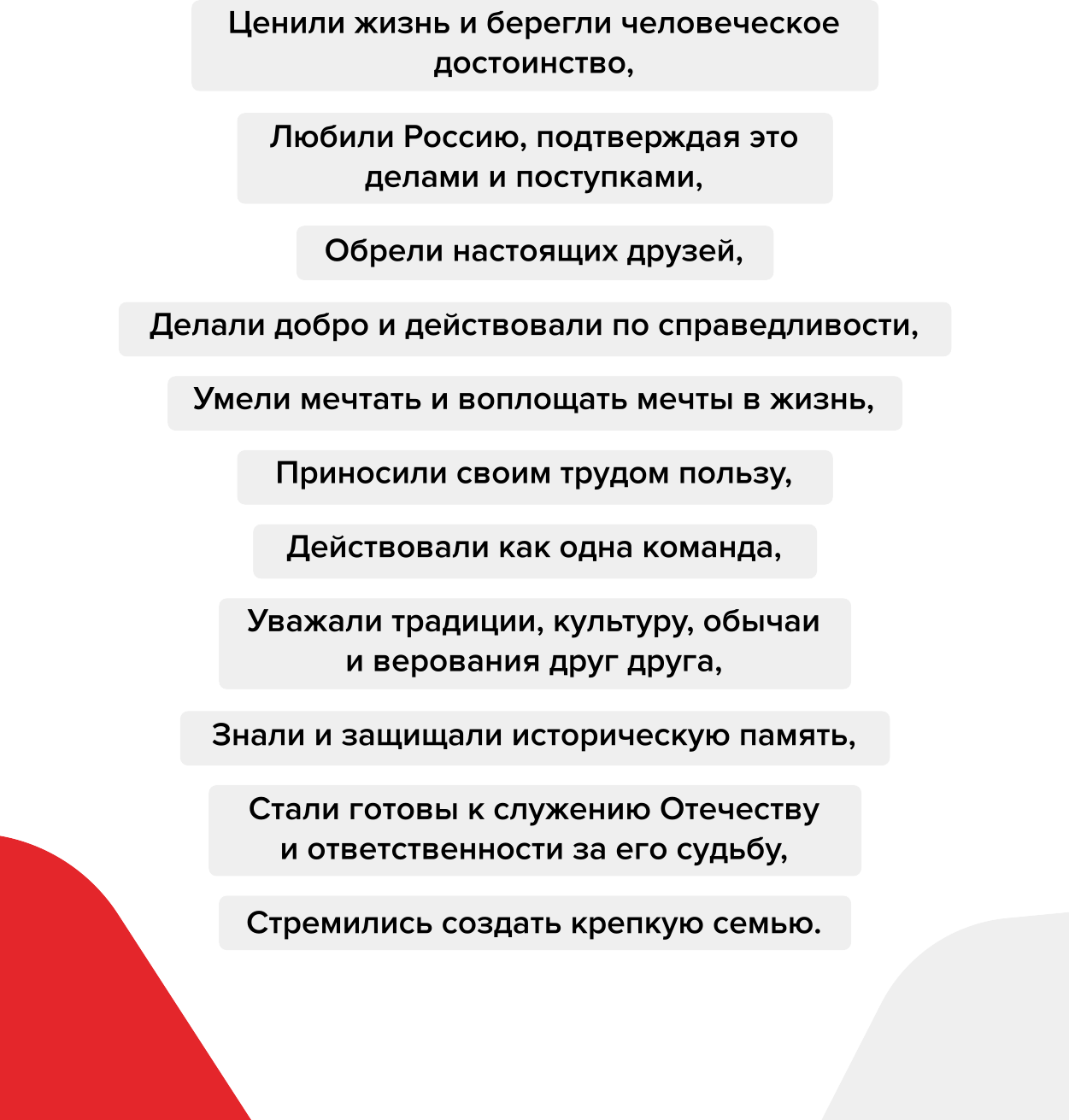